становление и эволюцияинженерного мышления
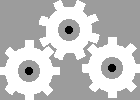 институциональный контекст
Владимир Воловик
введение
Ответственность за разрушение (А) всех средневековых  и порождение  (В) всех нововременных институтов несет инженерное мышление  (ИМ). В разрушении и порождении институтов состояла и состоит его миссия
Инженерное мышление (ИМ)
старые институты
новые институты
А
В
Деинституционализация (А) и институционализация  (В) соответствуют разного типа актам инженерного мышления
локальные институты
канал обмена/репрезентации
двор как локус власти;
цеха как локус ремесел
университет как локус ученых занятий.
Рынок – точка «сочленения» локальных и сетевых институтов
	Каждый локальный институт – особый органический порядок жизни, представленный в каждом городе отдельной особью или экземпляром
РЫНОК
(агора)
двор
универ-ситет
цеха
сетевые институты
зенит
(восток А)
верхняя полярная зона
«ярмарка» – сетевая «живая картина мира», репрезентация всего высокого, что есть в мире
6
1
высокое
пряности, шелк… Аристотель…
«ЯРМАРКА»
1-6 - город, как узел обменов
Запад
5
2
каналы обмена/ взаимной репрезентации
магистральный канал обмена
низкое
сырье… дикость
представитель-ство
4
3
надир
(восток В)
нижняя полярная зона
о достоинстве человека (1486) (новые антропологические типы)
В душу вторгается святое стремление, чтобы мы, не довольствуясь заурядным, страстно желали высшего…
Нам следует отвергнуть земное, пренебречь небесным и, наконец, оставив позади все, что есть в мире, поспешить в находящуюся над миром курию, самую близкую к высочайшей божественности.
высшее,
(незаурядное, 
все, чего нет в мире)
авантюрист virtuoso
святое стремление
заурядное, 
земное и небесное, 
все, что есть в мире
ИМ
ИМ1
В ходе эволюции ИМ разворачивалось, принимая разные формы, и именно эти частные формы институционализировались в локальные институты,
ИМ2
ИМ3
И1
метабасис: «бастарды» и «монстры»
разрешенные обмены
УЗ1
Р1
УЗ1
Р1
УЗ1
междисциплинарный метабасис  – «бастарды»
Р1
Р1
УЗ1
Р1
УЗ1
межинституциональный метабасис  – «монстры»
де–институционализация – 1
занятие1
занятие2
функциональные узлы
протопроектирование
авантюра демонстрирует базовую и долгое время единственную организованность становящегося проектирования – проект  как перспективу. Позже проект дополняется видом будущего величия.
Все остальные регулятивы современного проектирования заимствовались из конструирования, планирования и т.д.
«проект» как авантюра
авантюрист
проект как вид
virtuoso
незаурядное, величественное
заурядное
государь
государь
театр как протоконструктор
театр машин
«конструкторская площадка»
«Детали машин»
(несуществующие)
(альбом схем)
УЗЕЛ4
УЗЕЛ3
УЗЕЛ2
УЗЕЛ1
1
1
2
2
3
3
театр
театр машин
театр гидравлических машин
механизмы
узлы
детали
курьез 1
3
3
занятие 1
2
2
занятие 2
1
1
занятие 3
3
2
1